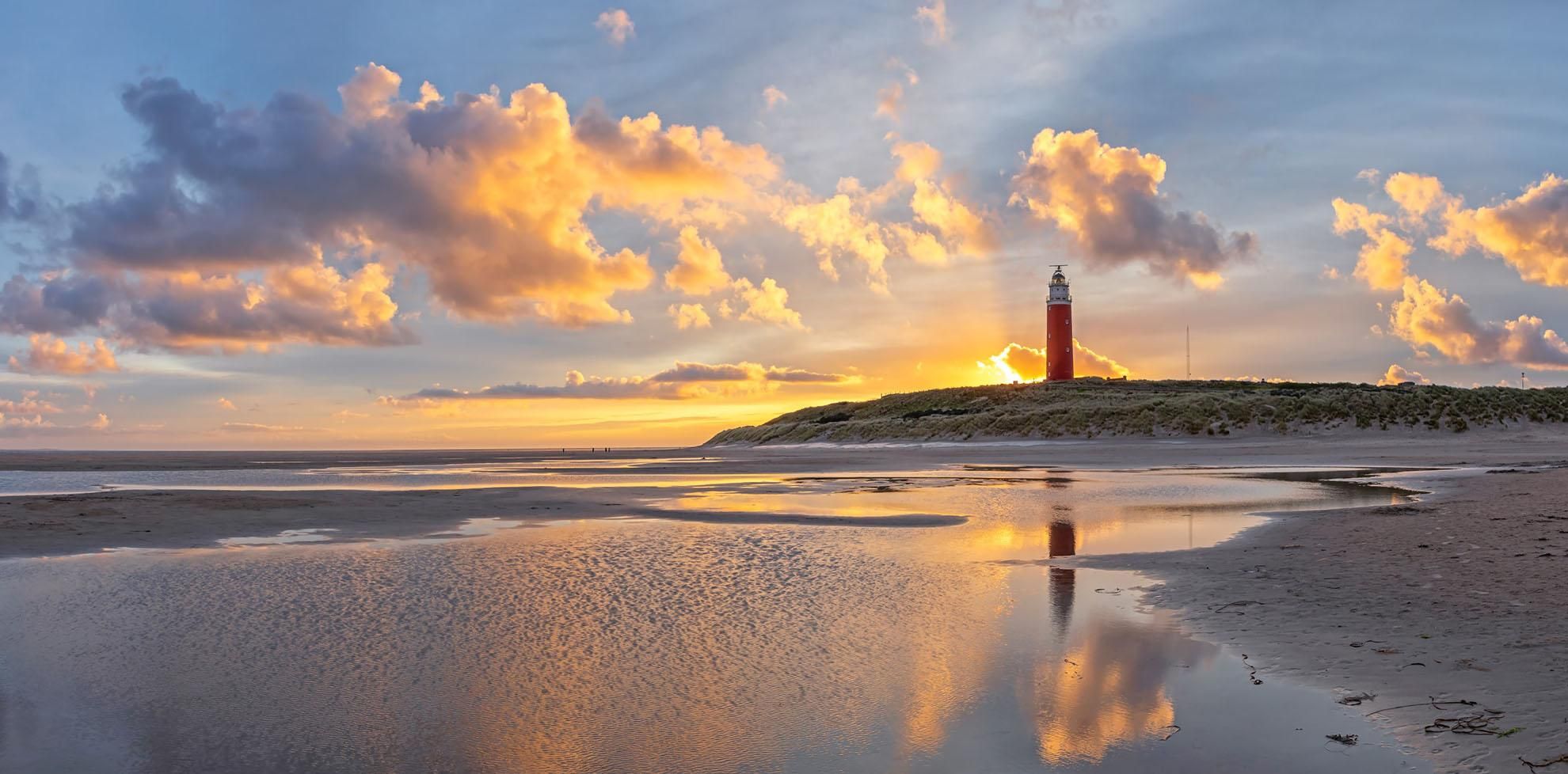 Betaalbare & innovatieve woonconcepten voor starters
Max Maarssen, Wouter Schuur, Chris Ebbelaar, Lars van der Veen
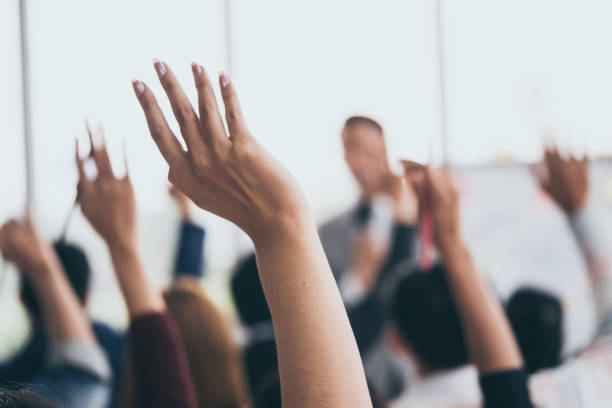 Wie kent een jongere – een zoon, dochter, vriend of buur – die graag op Texel wil blijven wonen, maar geen geschikte woning kan vinden?
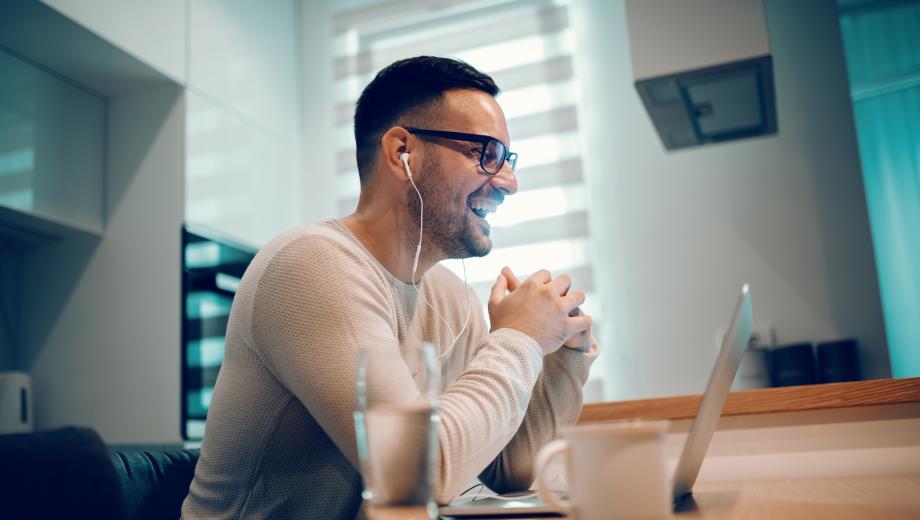 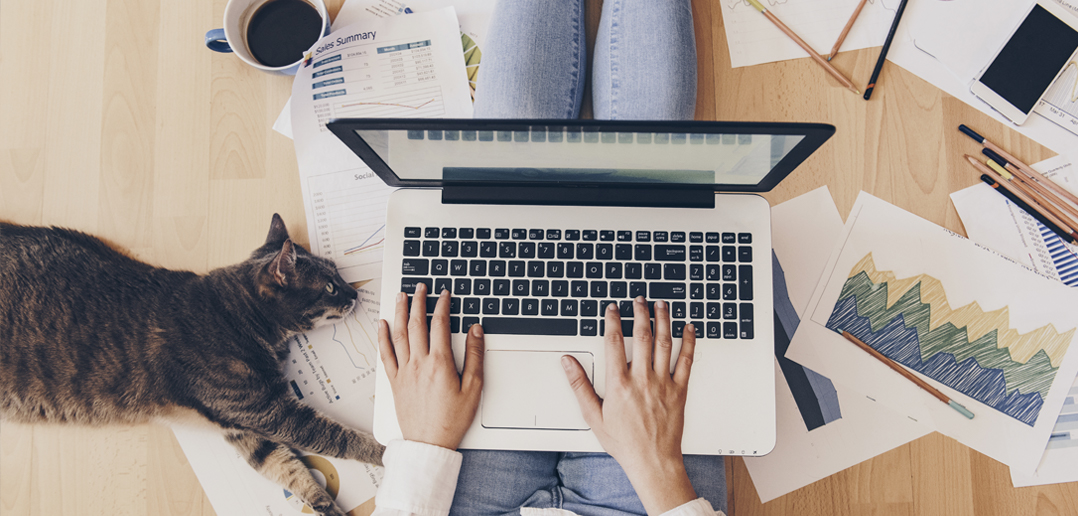 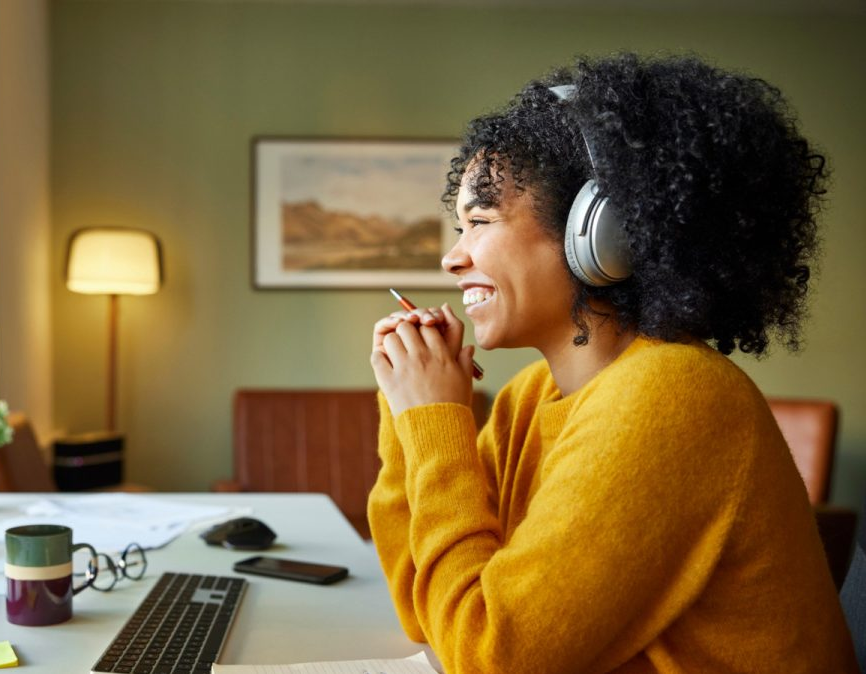 Voordelen
Steeds populairder
Coronapandemie

Nadelen
Minder bewegen
Sociale isolatie
Thuiswerken
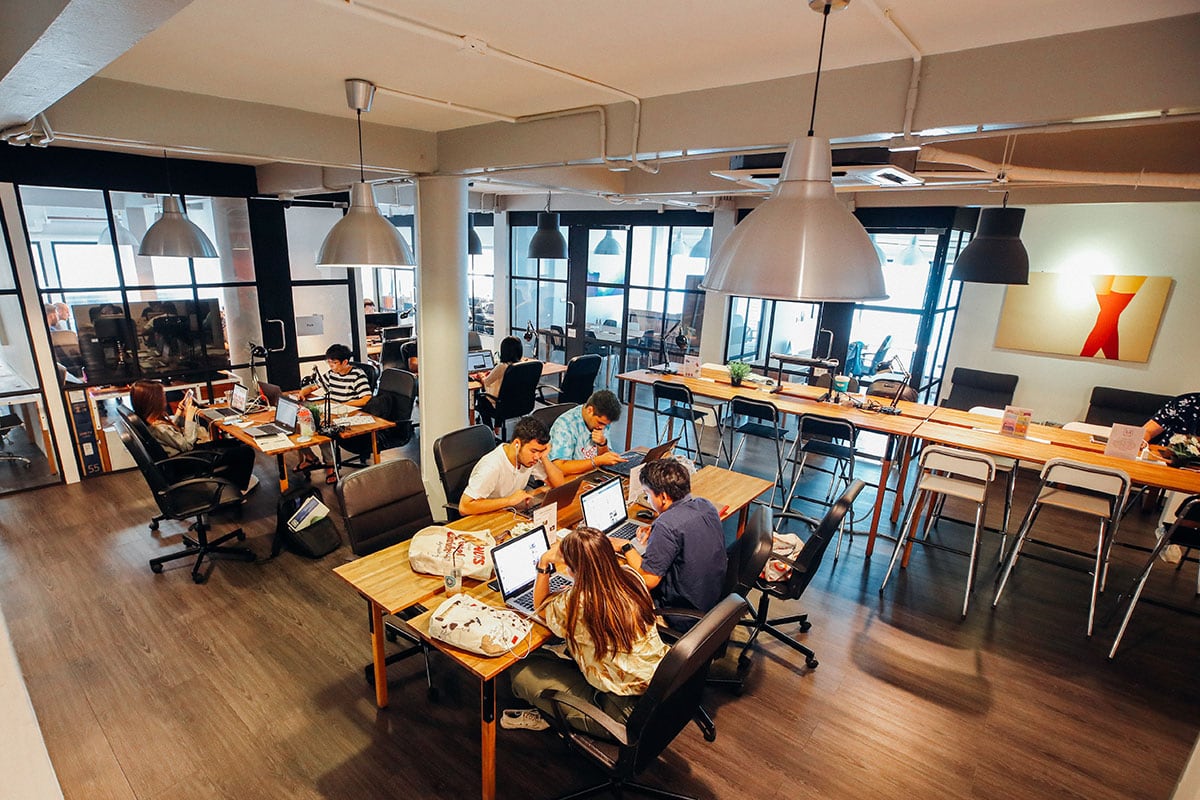 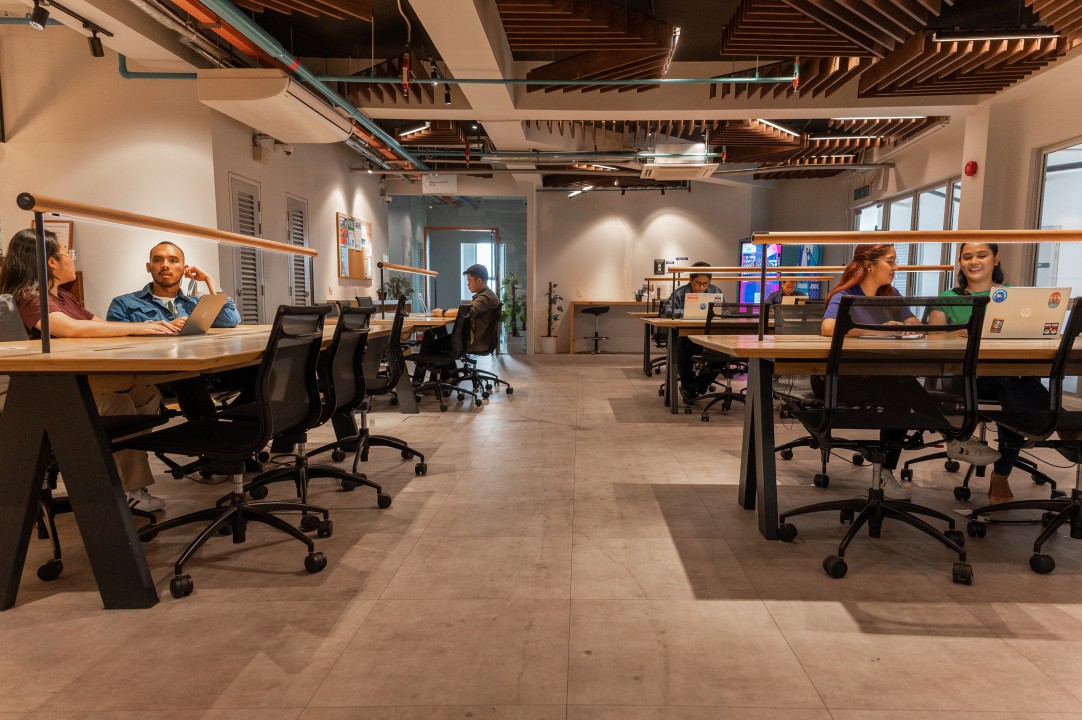 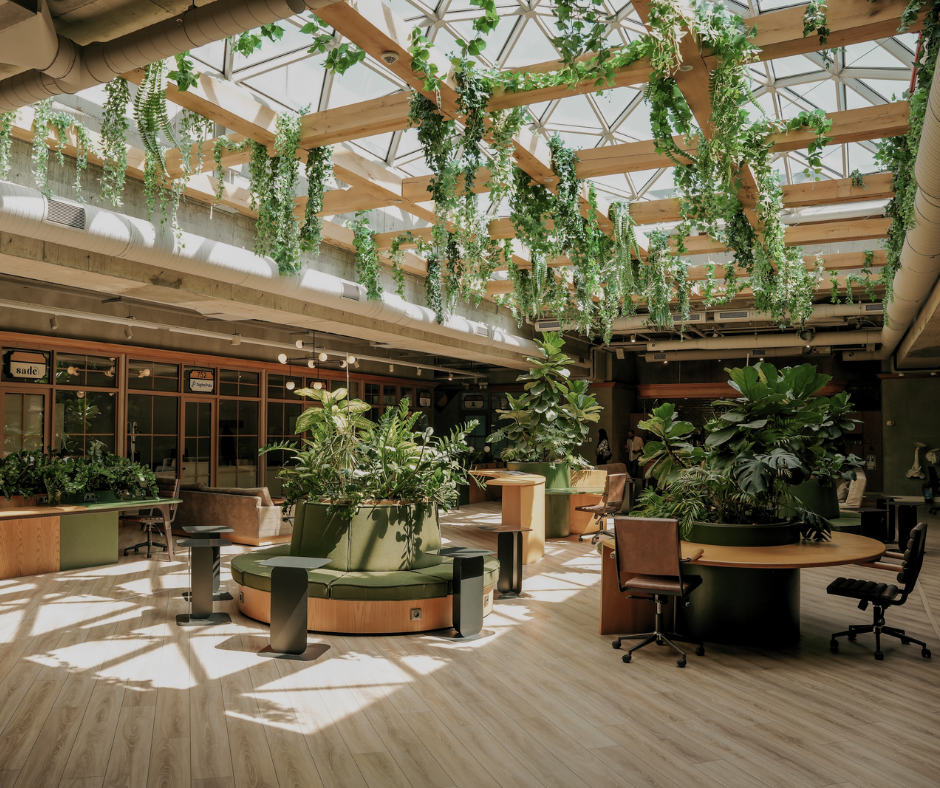 Co-working spaces
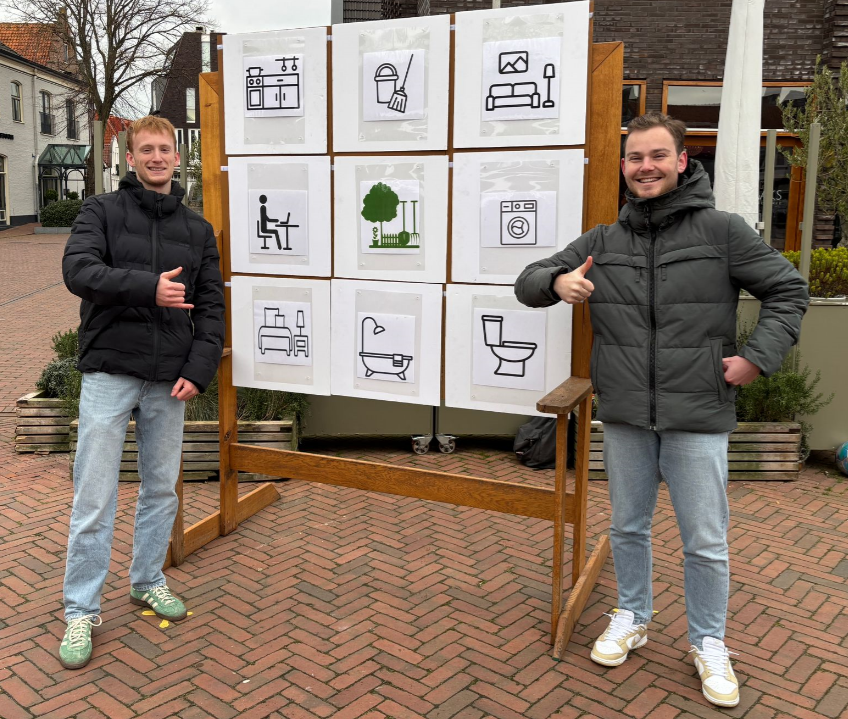 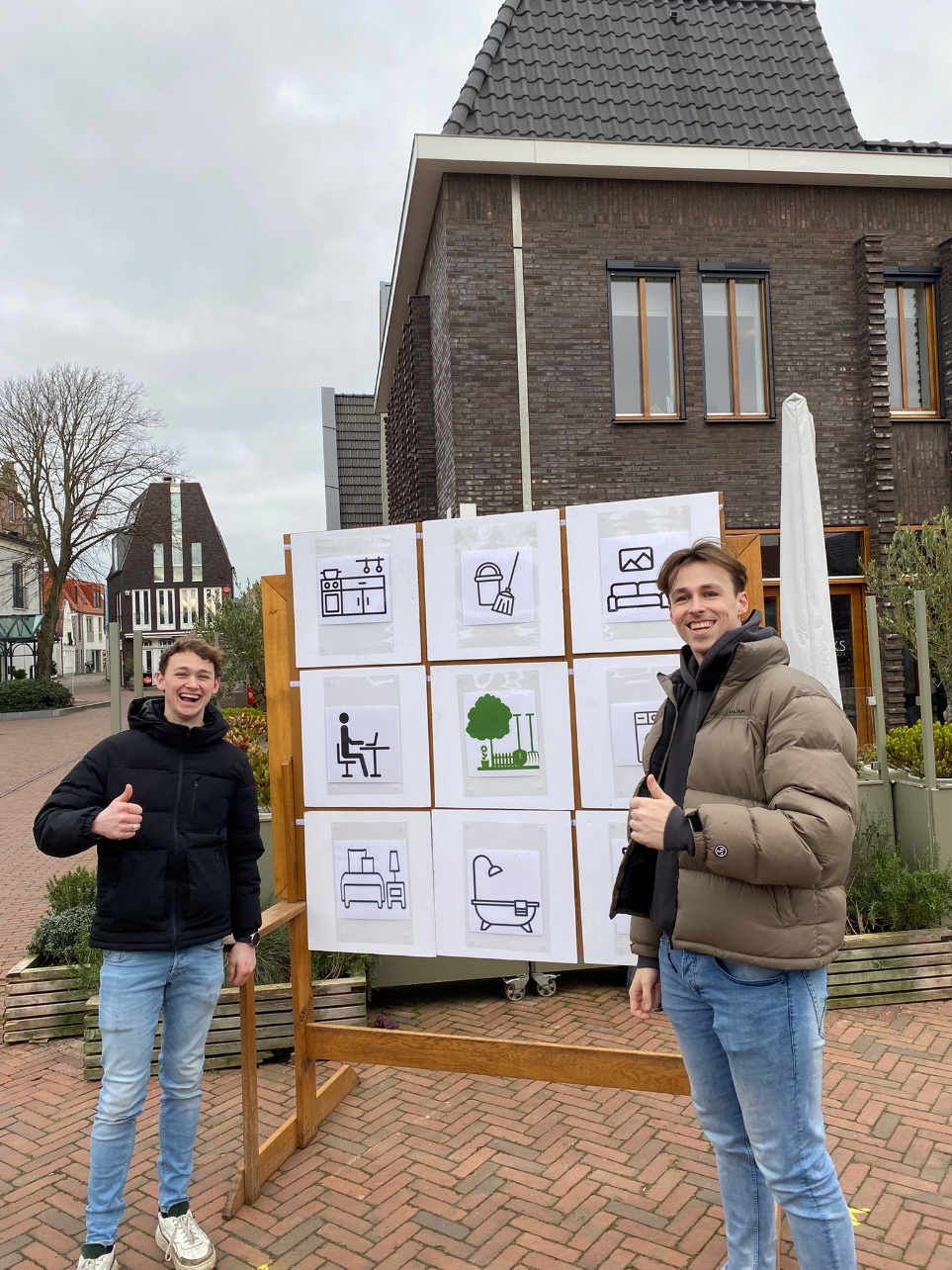 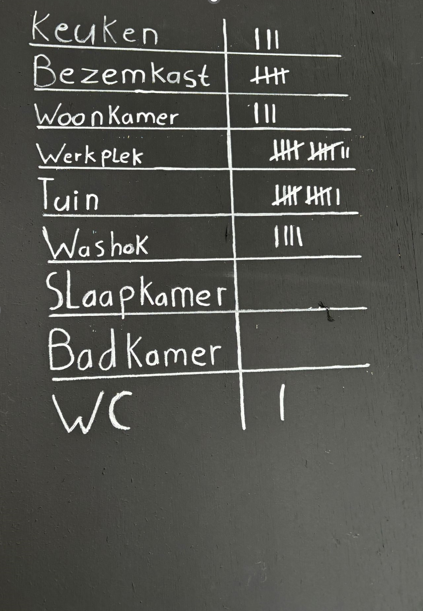 In gesprek met Texelaars
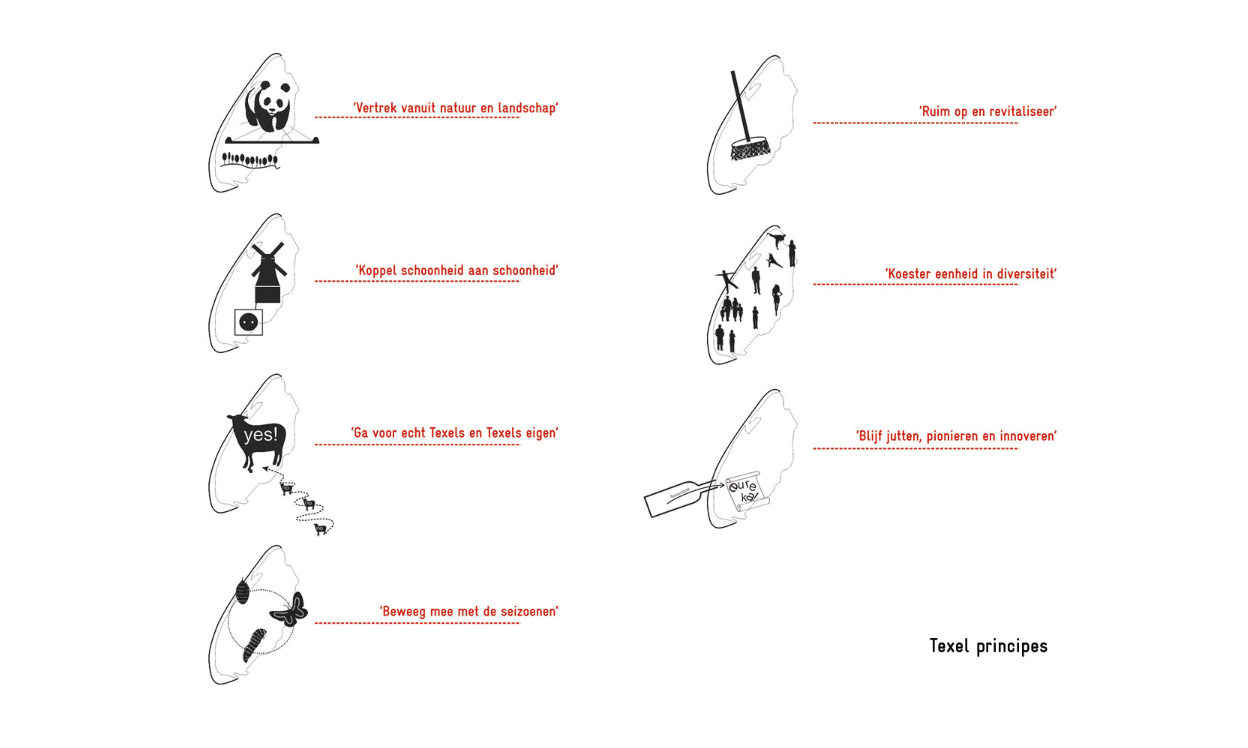 Texelse principes
Natuur, Schoonheid, Texels, Seizoenen, Revitaliseren, Eenheid, Innovatie.
[Speaker Notes: "Wij hebben een woonconcept ontwikkeld voor starters op Texel, geïnspireerd door 7 Texelse principes. Deze principes zorgen ervoor dat het ontwerp perfect past bij het eiland en de bewoners."]
Natuur
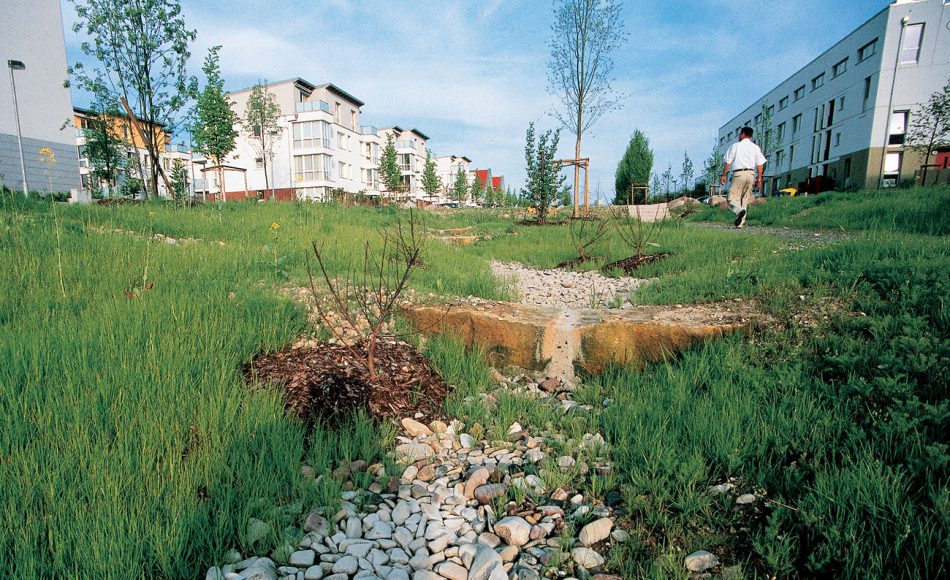 [Speaker Notes: Texel staat voor natuur, dus dat was ons uitgangspunt. We gebruiken wadi’s om regenwater duurzaam af te voeren en versterken de biodiversiteit door veel groen rond de woningen.]
Texels eigen
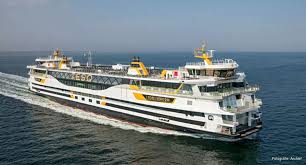 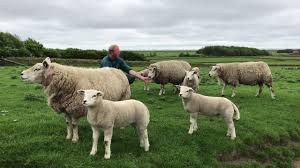 [Speaker Notes: Ons doel is dat Texelaars zich hier thuis voelen. Daarom willen we samenwerken met lokale partijen, zoals Texelse ambachtslieden en bedrijven. Daarnaast nodigen we de bewoners uit om mee te denken over de inrichting van de openbare ruimte. Zo wordt het niet alleen een project vóór Texel, maar ook ván Texel.]
Seizoenen
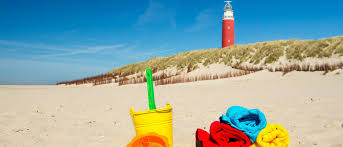 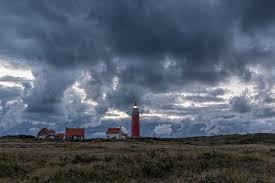 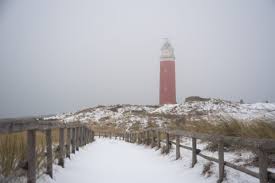 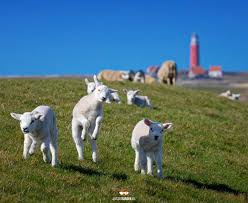 [Speaker Notes: De oriëntatie van de woningen zorgt in de winter voor meer zonlicht en in de zomer voor natuurlijke schaduw. Door seizoensgebonden beplanting blijft de omgeving steeds aantrekkelijk.]
Eenheid
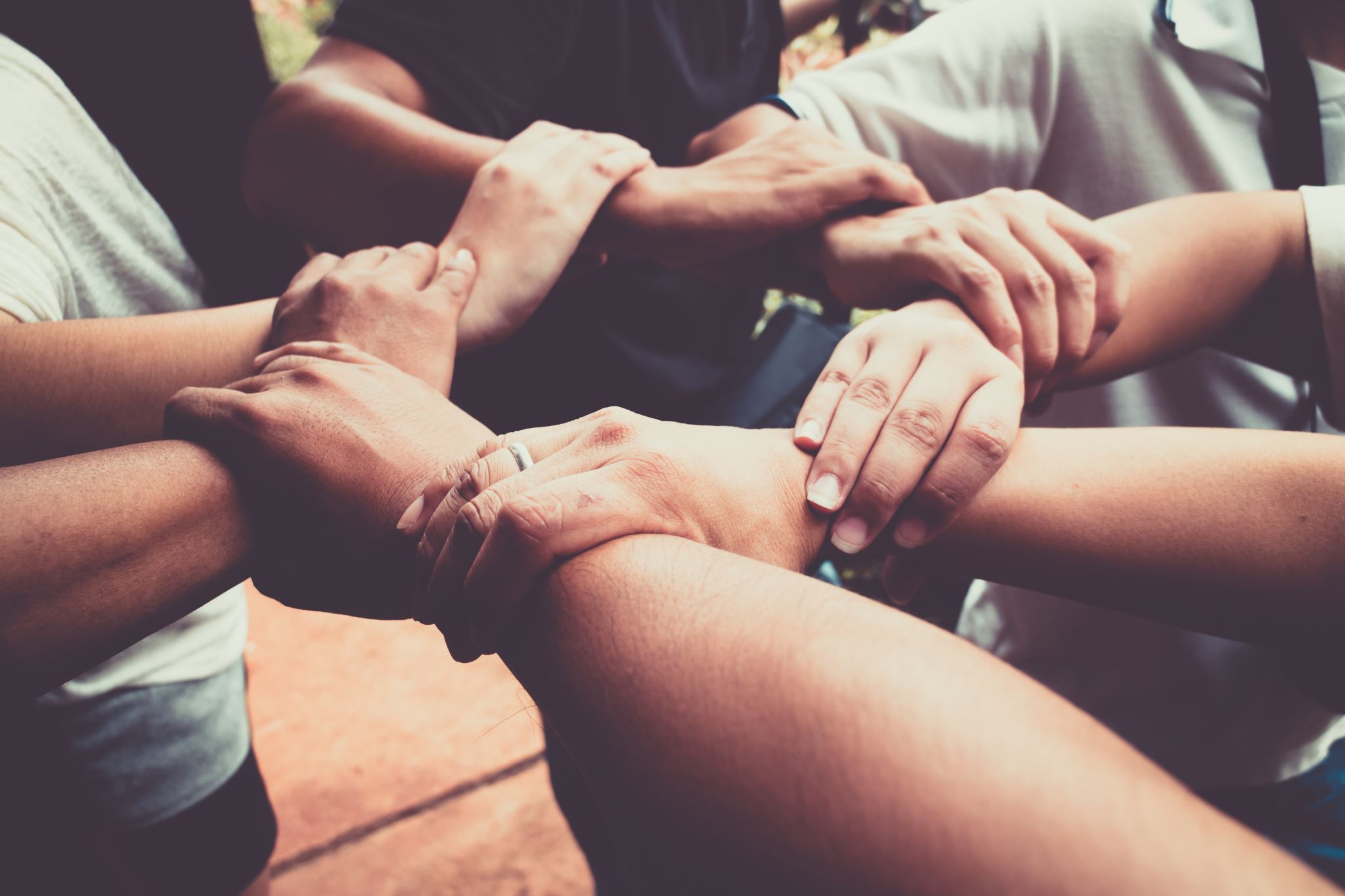 [Speaker Notes: Dit project biedt jonge Texelaars betaalbare woningen en creëert door gezamenlijke voorzieningen, zoals co-workingruimtes en tuinen, een hechte gemeenschap.]
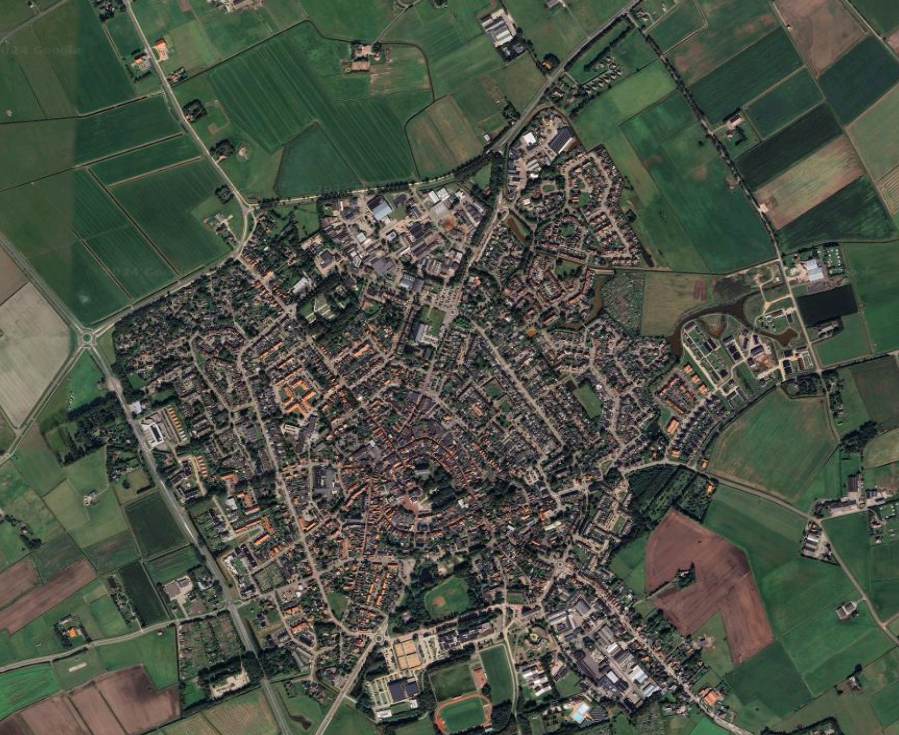 Ontwerp Den Burg
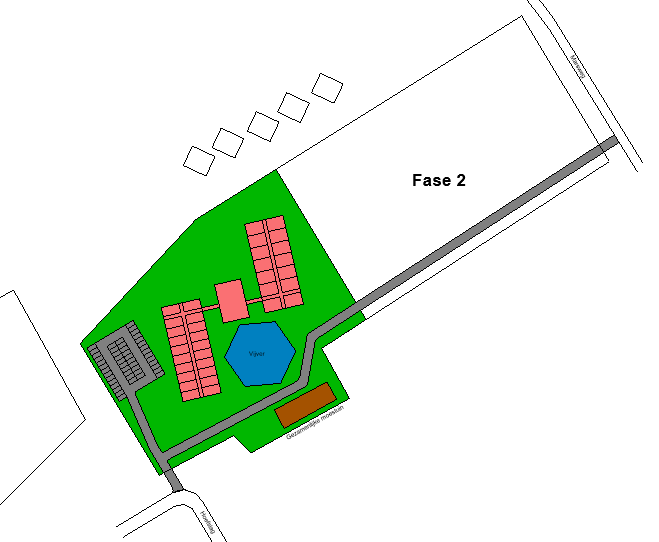 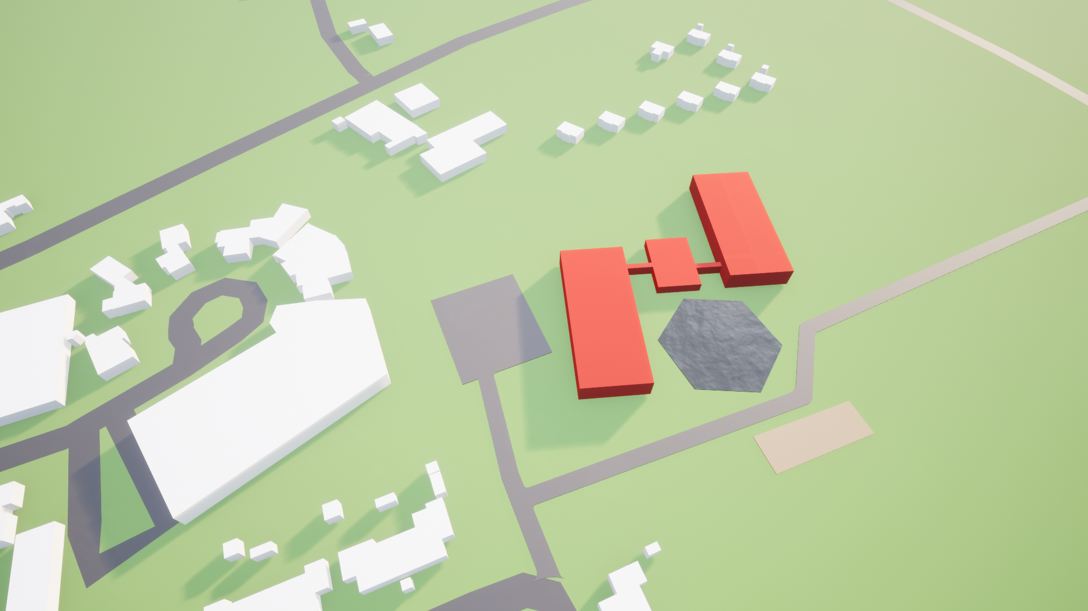 Ontwerp Den Burg
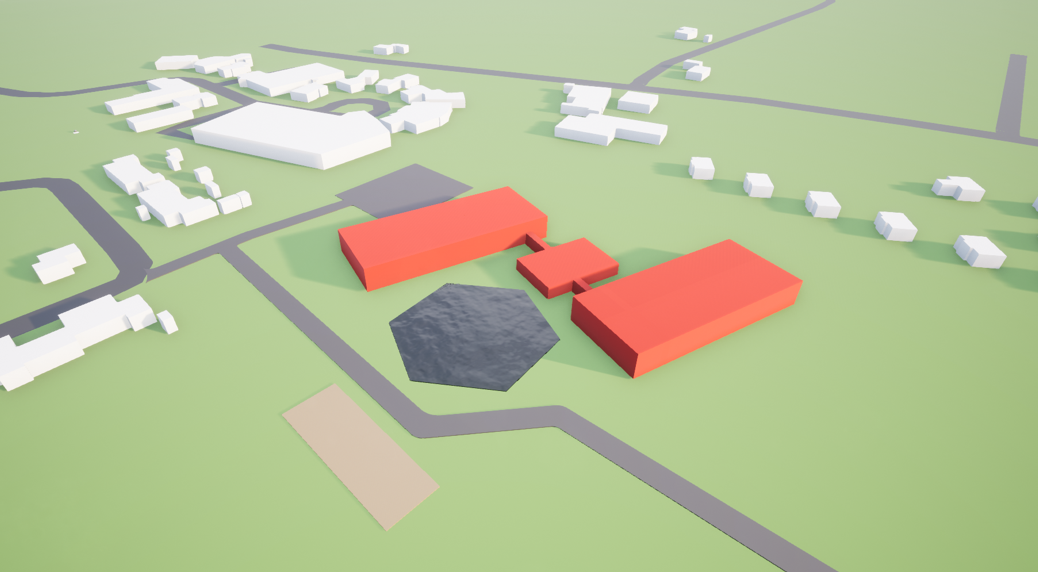 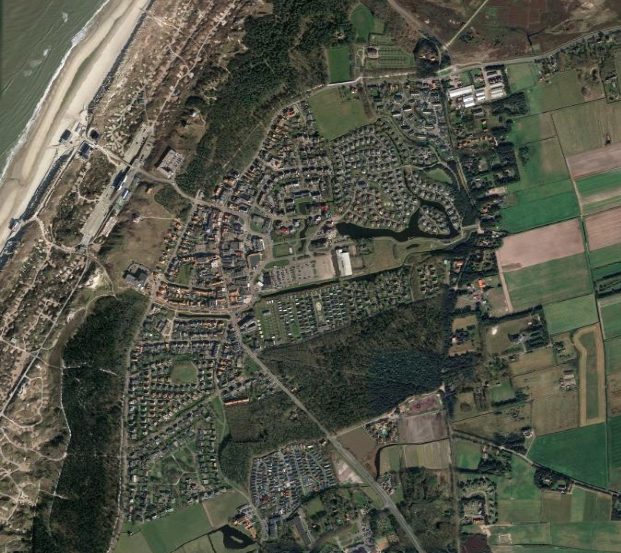 Ontwerp De Koog
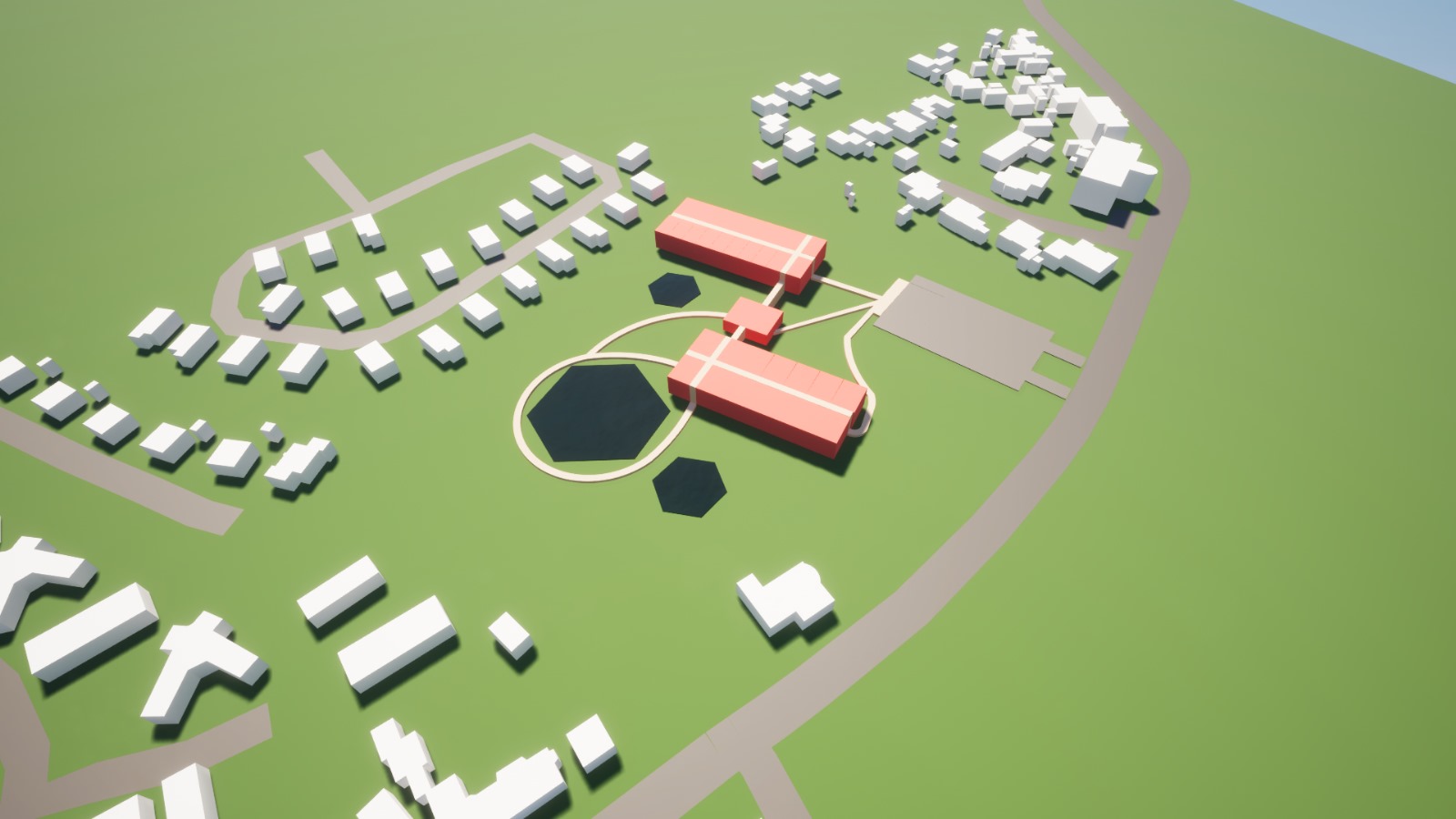 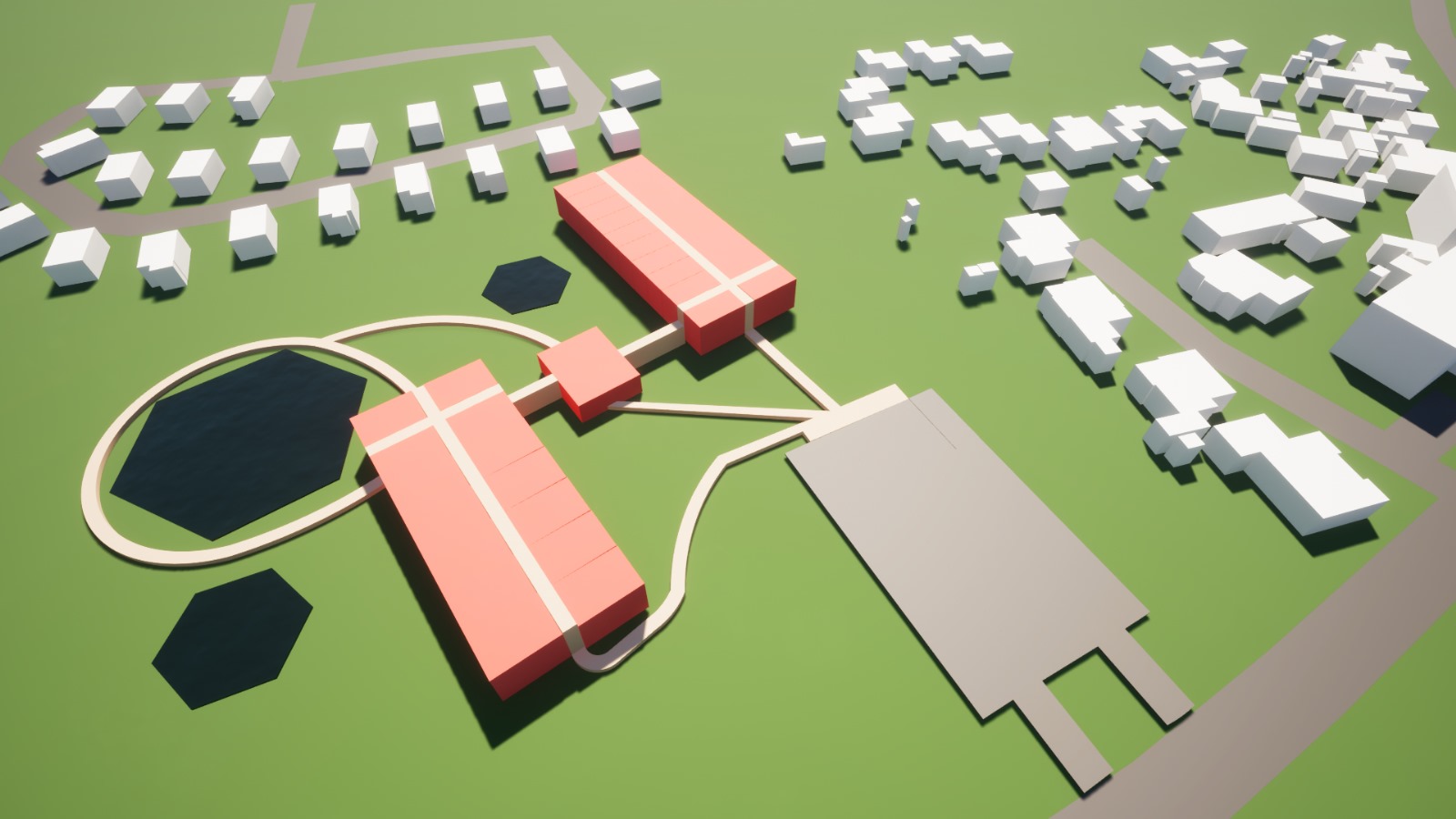 Ontwerp De Koog
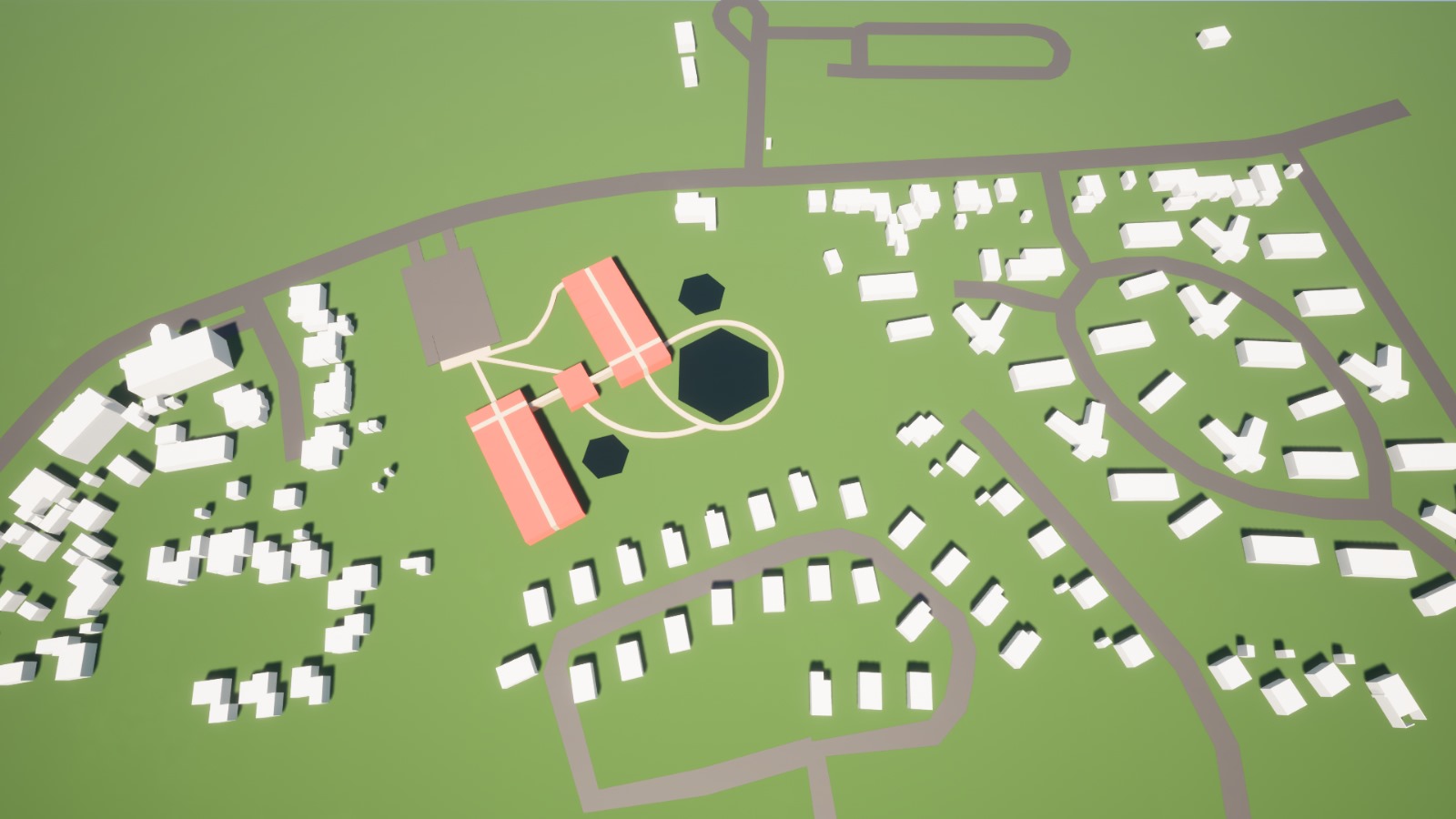 [Speaker Notes: Starters: wonen & werken, Co-working space, Park: groen, ontspanning, Autovrij: veiligheid, rust, Gedeelde voorzieningen: werken, recreatie, sociale interactie]
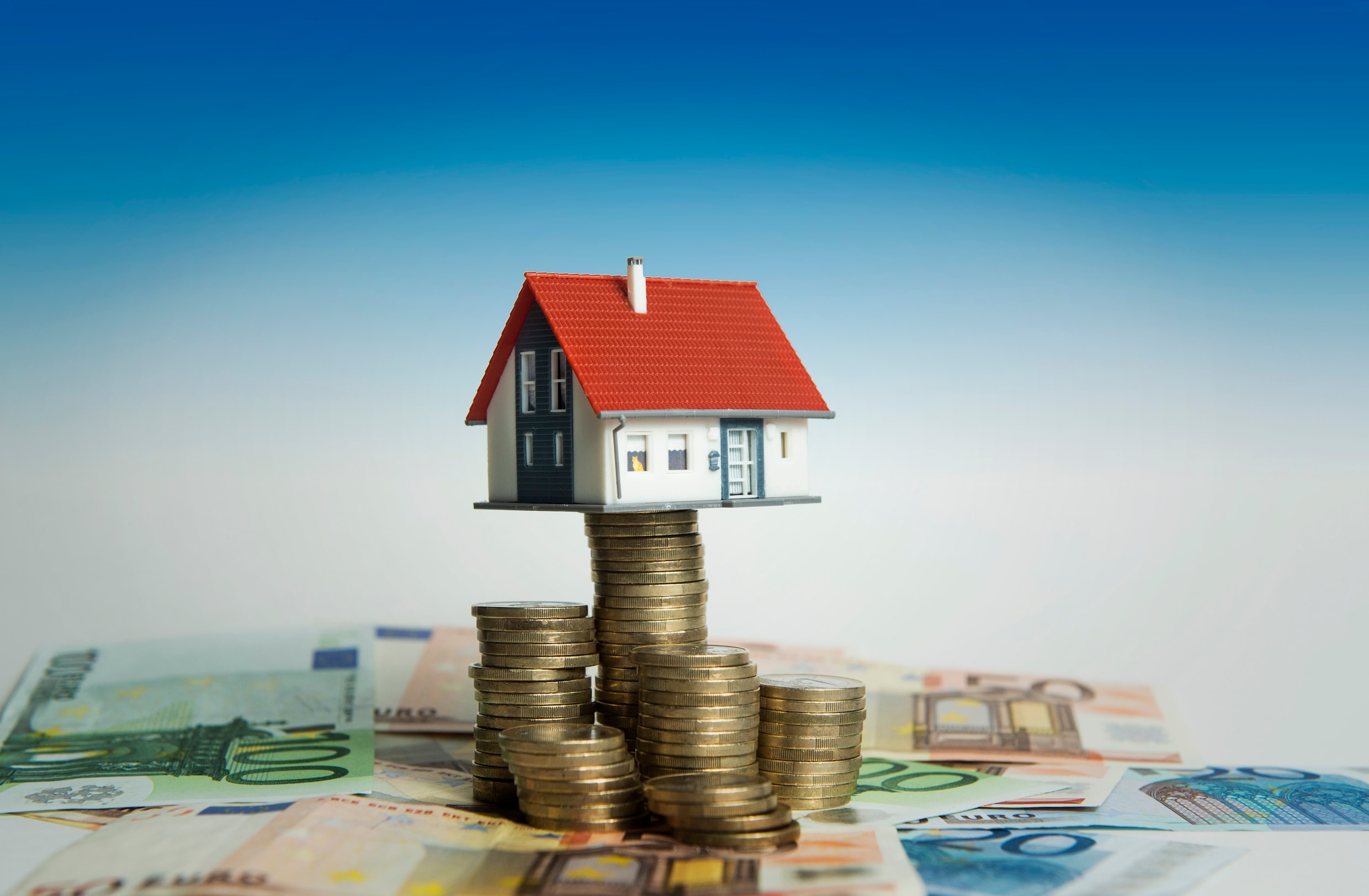 Betaalbaarheid
Harde grens
2 woningtypes, 52m² en 70m²
52m² €230.000,-
70 m² €290.000,-
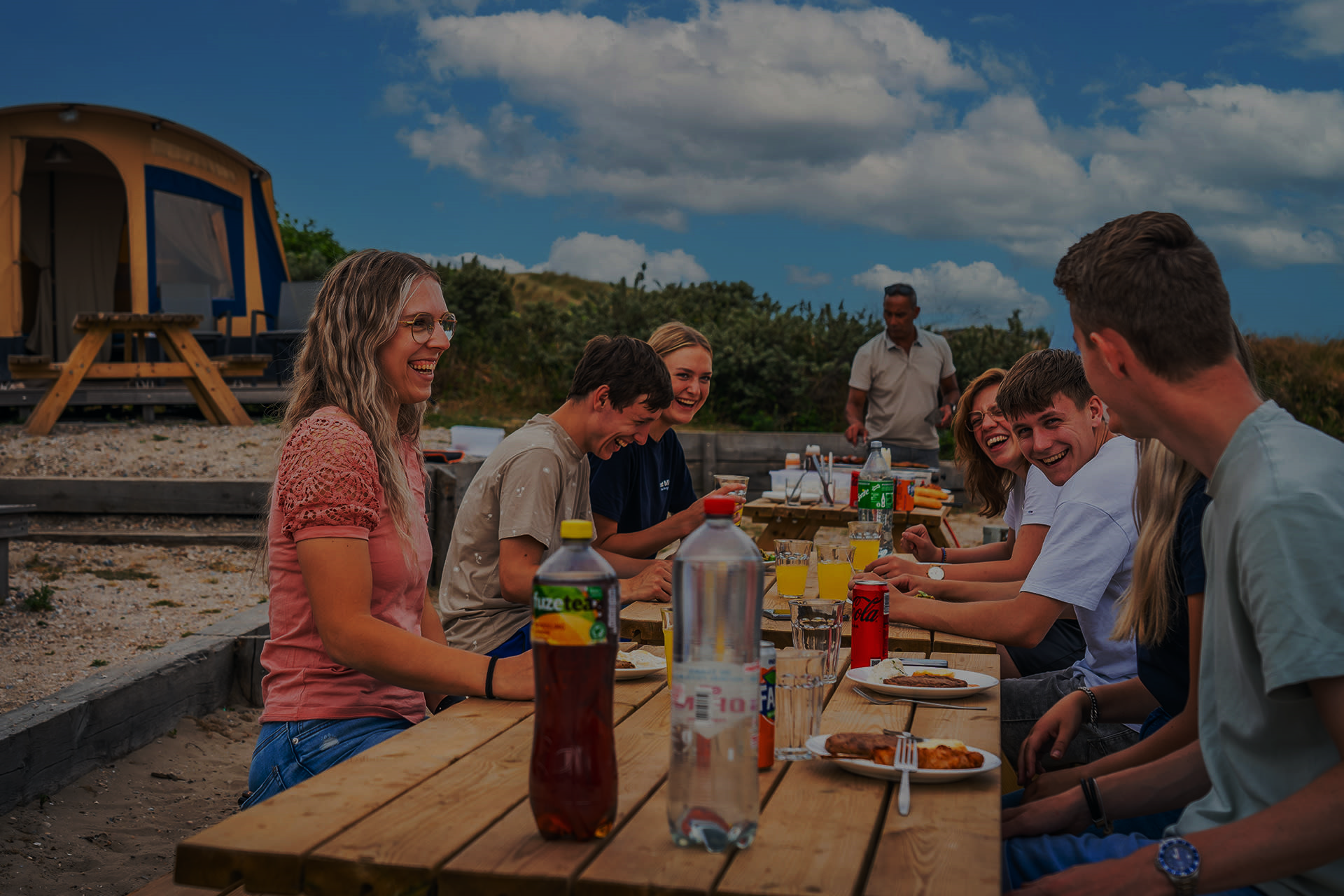 Laten we samen bouwen aan een toekomst voor Texelse jongeren!
Doe mee, denk mee en maak het verschil – want iedereen verdient een plek om thuis te komen.